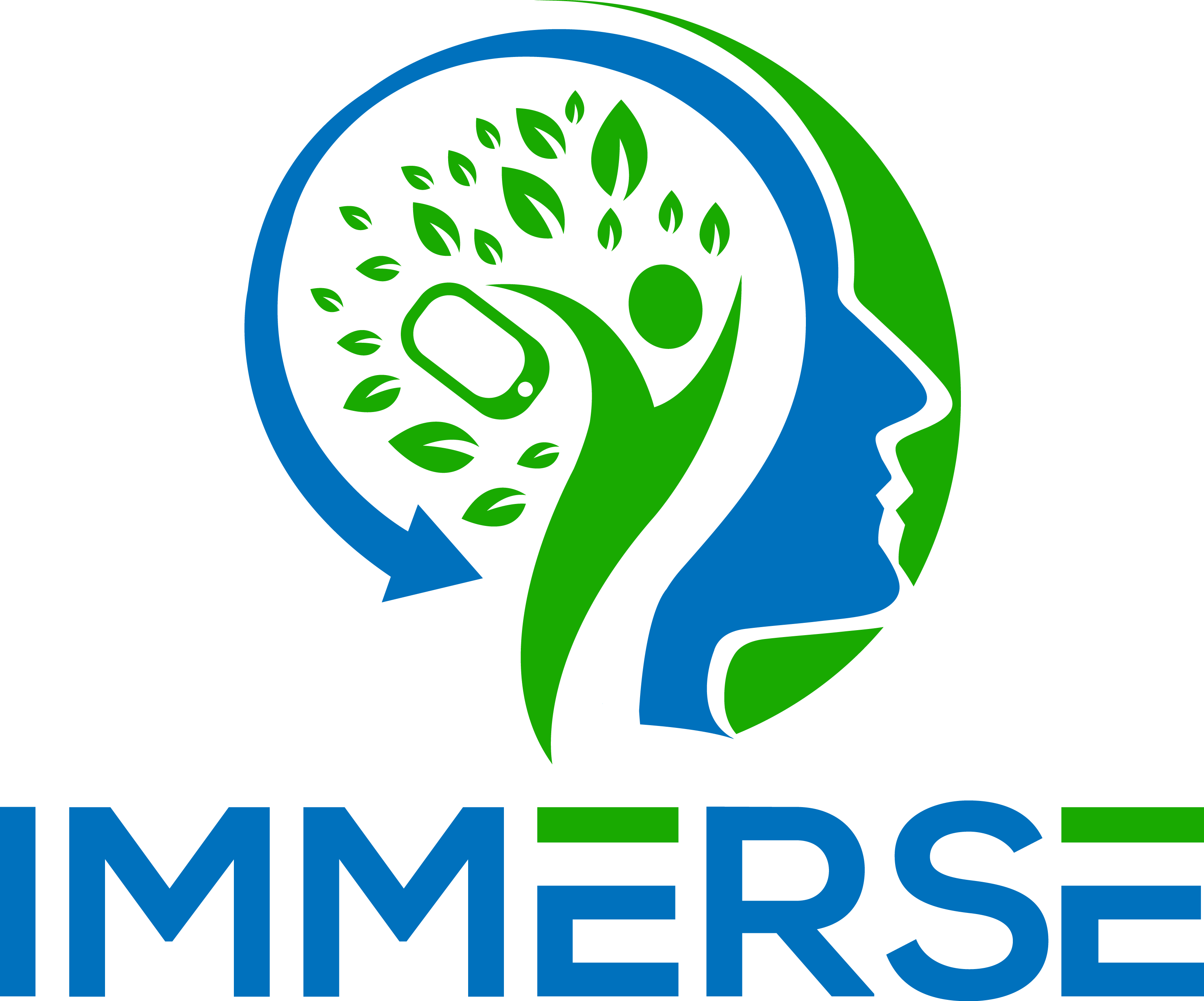 WP5 Stakeholder Experience
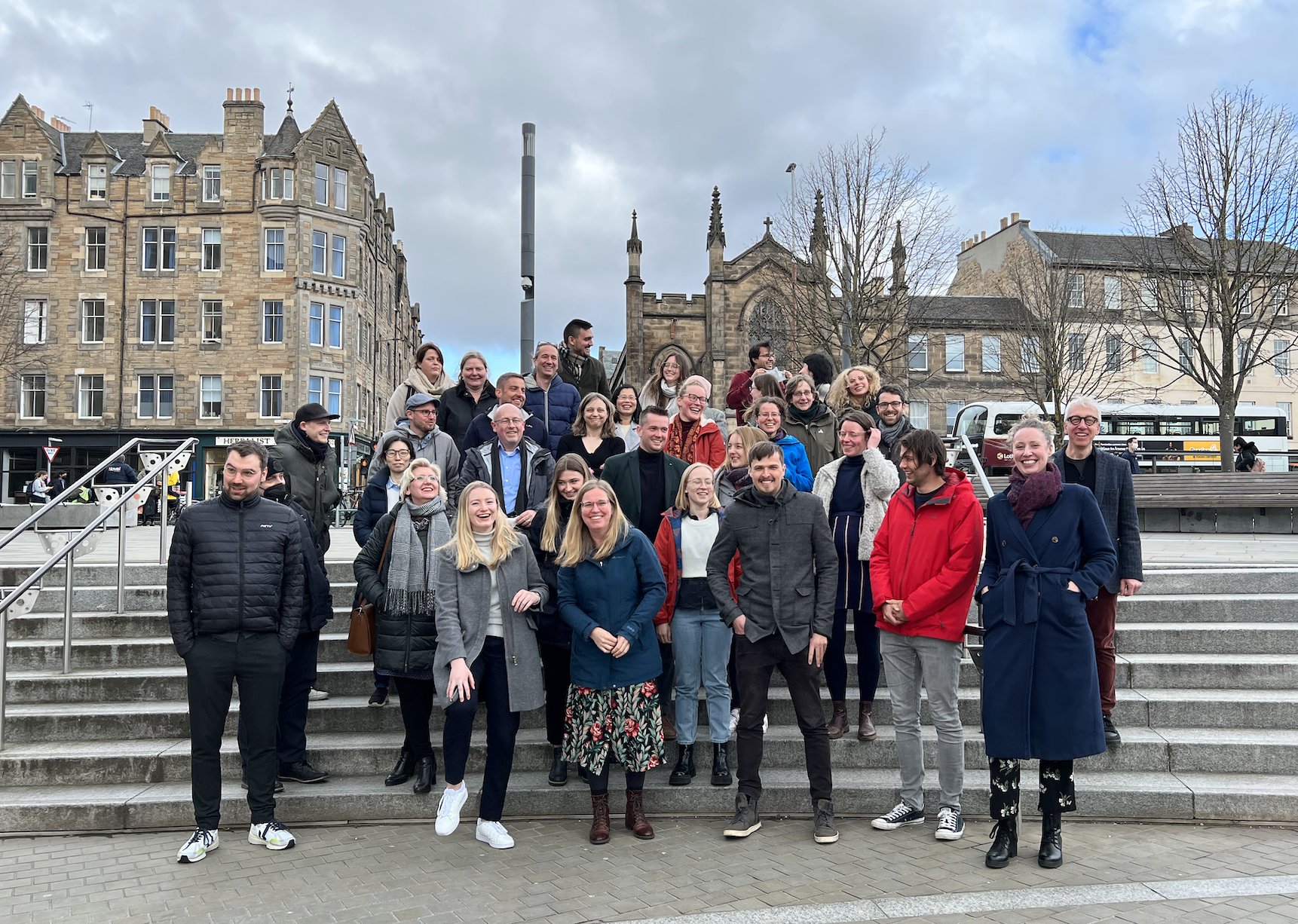 Dr Maria Wolters
UEDIN, CIMH, KUL, UKBA, UJPS
EC Evaluation December 1st
This project has received funding from the European Union’s Horizon 2020 research and innovation Programme under grant agreement 945263 (IMMERSE)
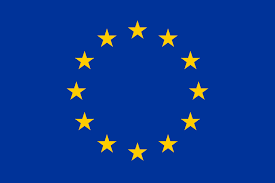 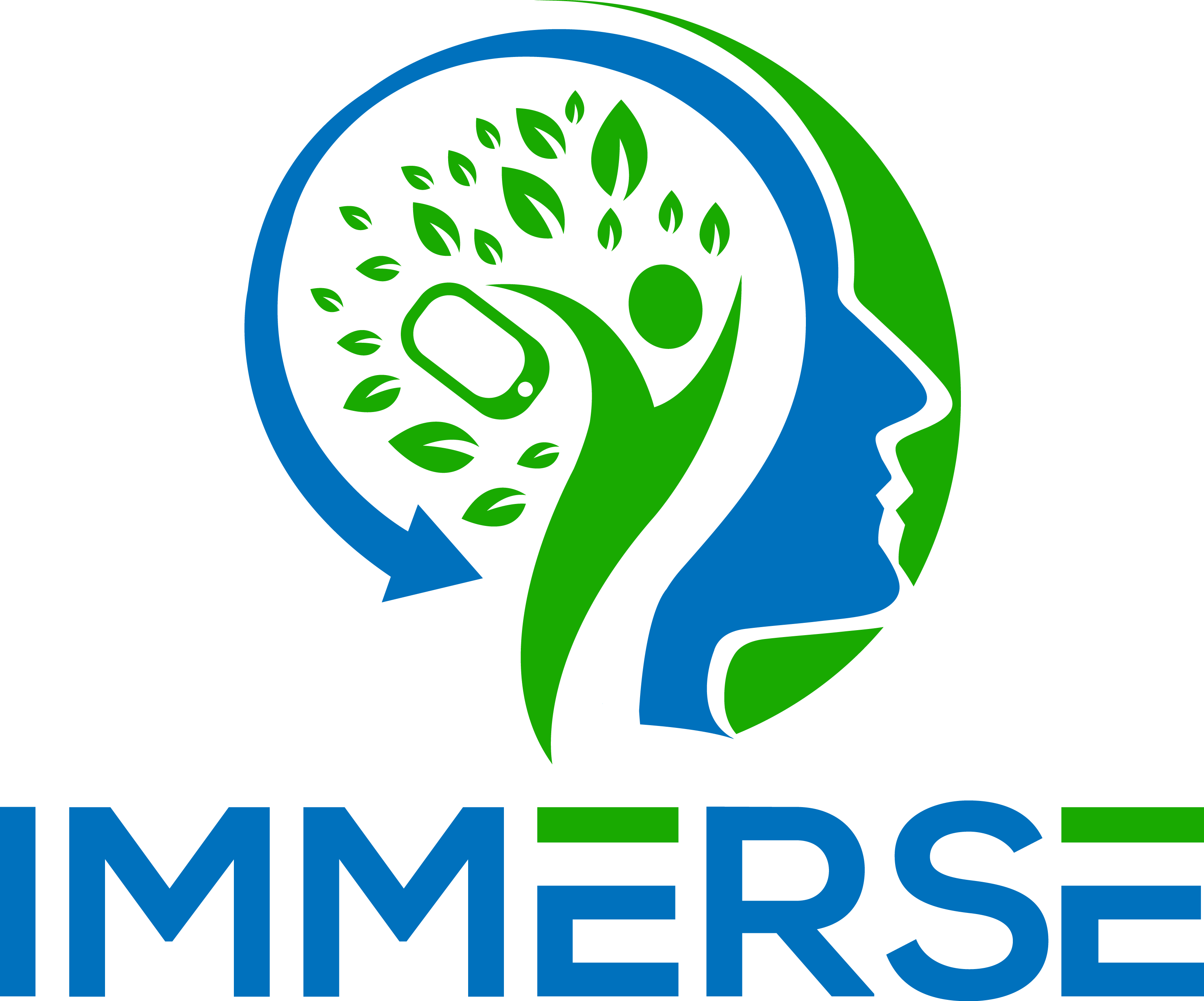 WP5 – Overview, objectives, and aims
To determine actionable requirements that ensure a good user experience
To understand how service users appropriate DMMH

T5.1: Establishing the Technology Context (Survey)
T5.2: Establishing Context of Self-Tracking and ESM (Interviews)
T5.3: Tracking Users’ Appropriation of DMMH
This project has received funding from the European Union’s Horizon 2020 research and innovation Programme under grant agreement 945263 (IMMERSE)
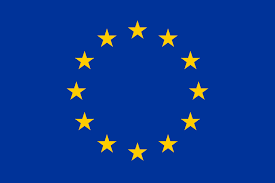 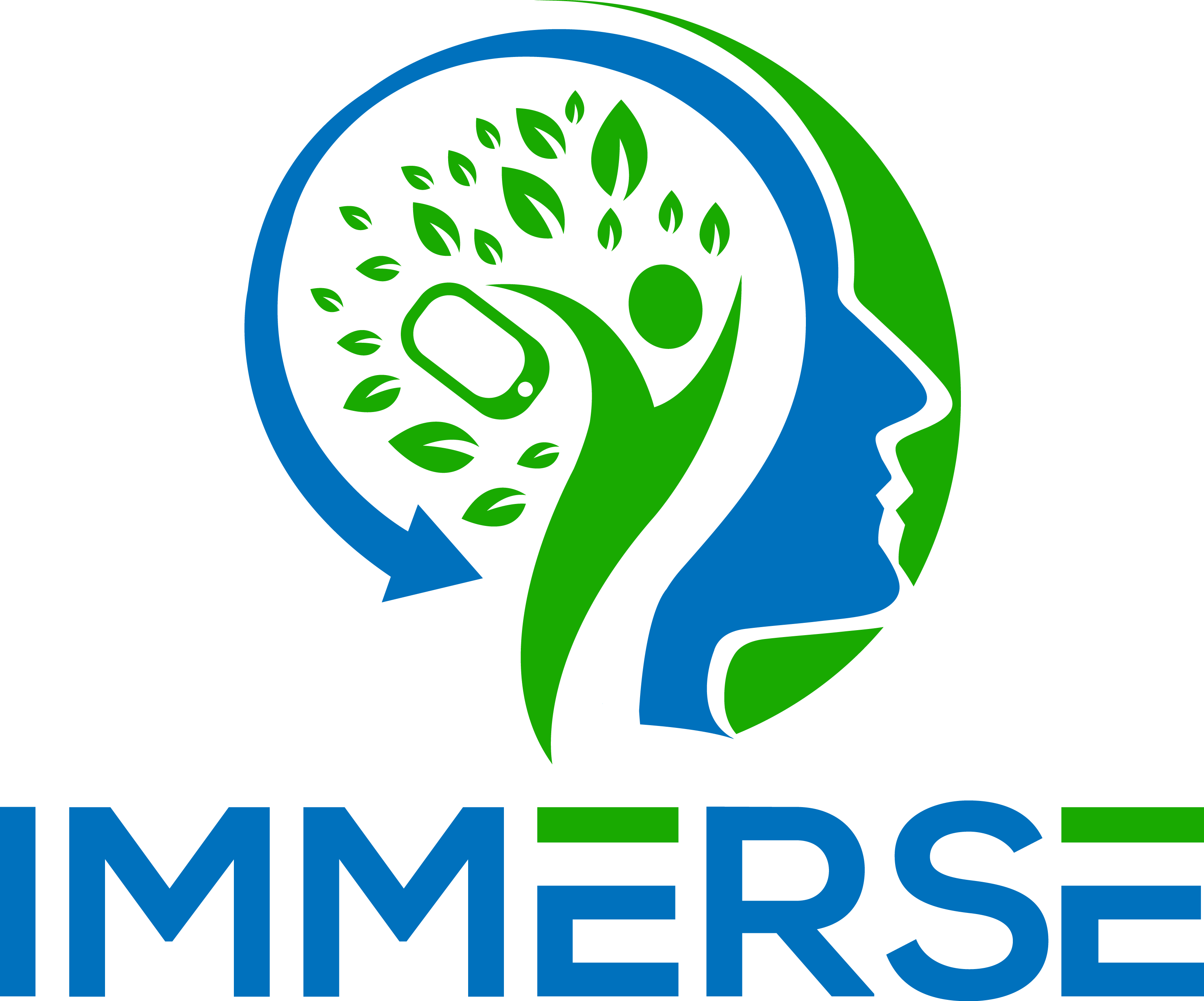 WP5 – Theoretical Framework
NASSS (Greenhalgh et al): Non-Adoption, Abandonment, Challenges to Scale-up, Spread and Sustainability
Domains
Illness / condition (mental health, transdiagnostic)
Technology (MoMent + Dashboard = IMMERSE)
Value Proposition (aspect of benefit)
Adopter system (patients, clinicians, supporters, admin)
Organisations (sites)
Wider system (health care system, policy)
This project has received funding from the European Union’s Horizon 2020 research and innovation Programme under grant agreement 945263 (IMMERSE)
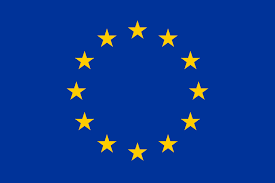 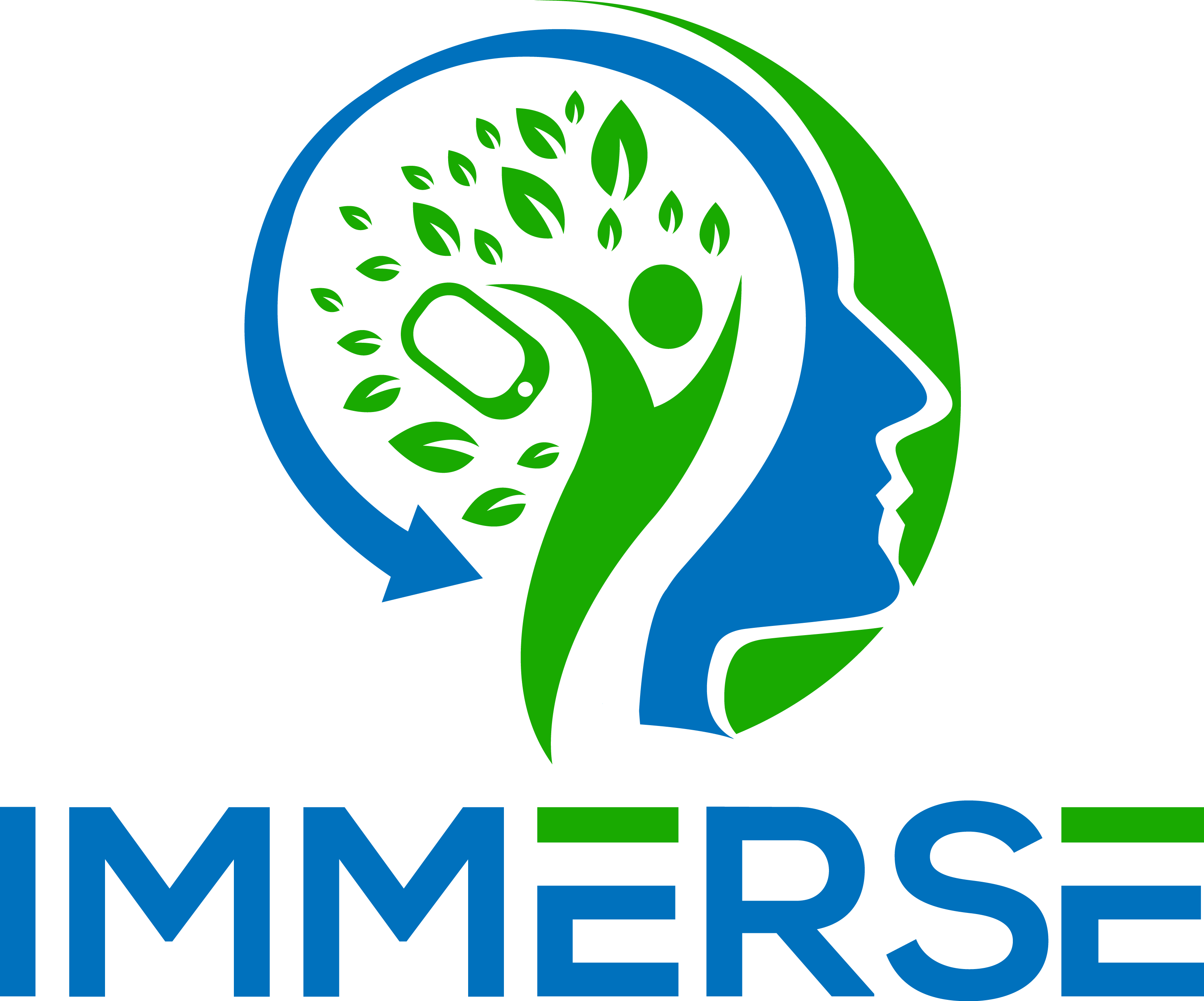 WP5 – Relationship with Other WPs
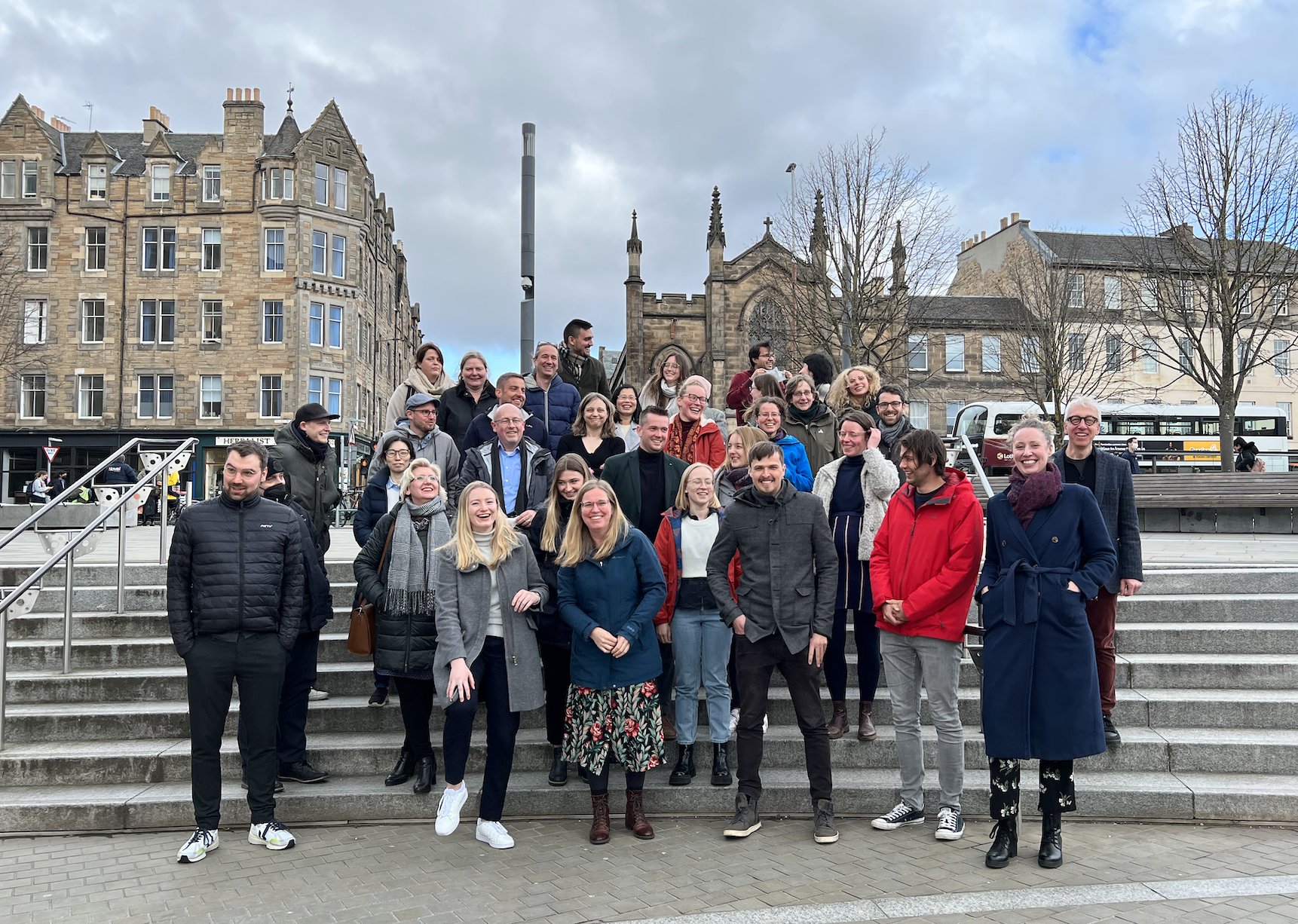 This project has received funding from the European Union’s Horizon 2020 research and innovation Programme under grant agreement 945263 (IMMERSE)
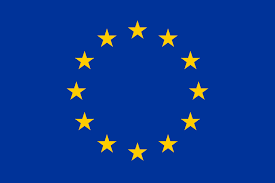 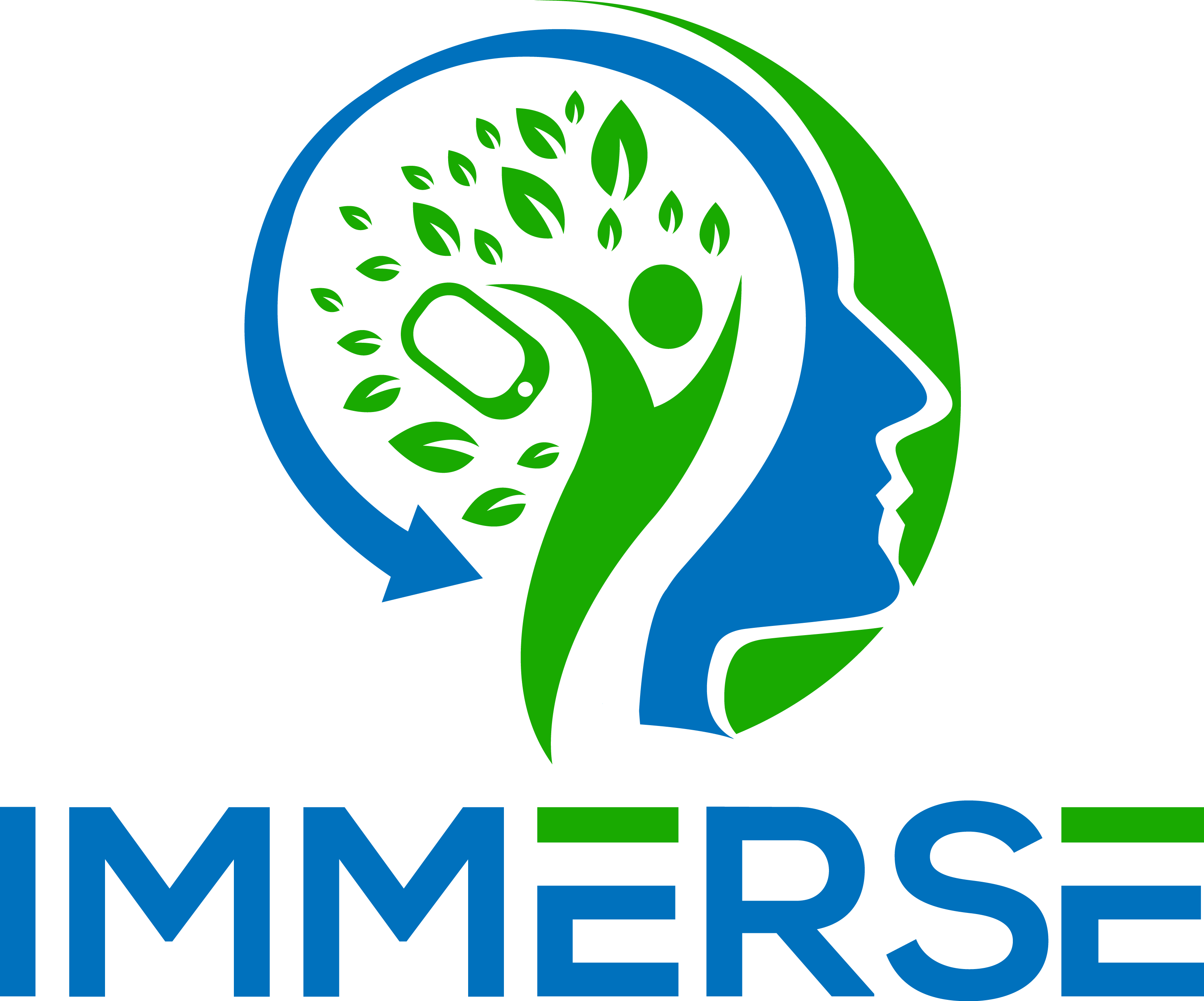 WP5 – Data Collection Structure
Generic
Specific:
MoMent App
Dashboard
This project has received funding from the European Union’s Horizon 2020 research and innovation Programme under grant agreement 945263 (IMMERSE)
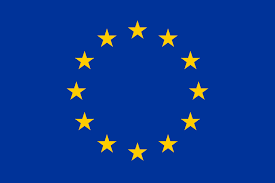 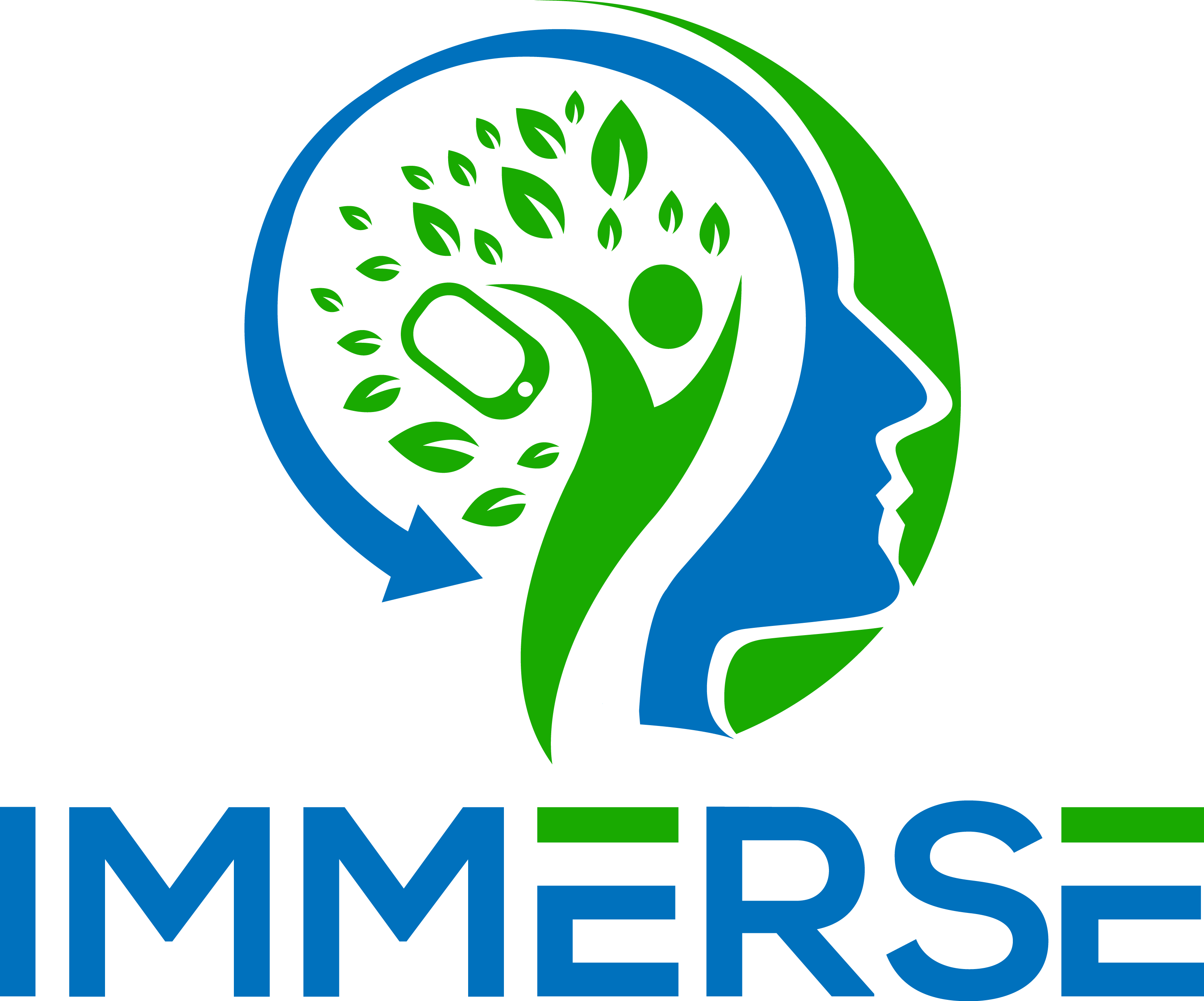 WP5 – Survey Recruitment (as of August 5, 2022)
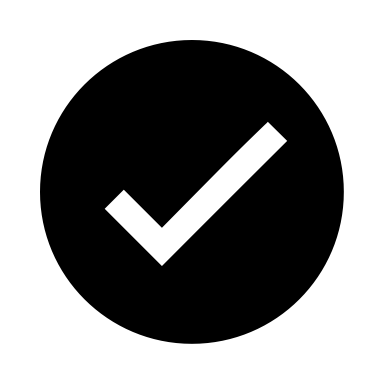 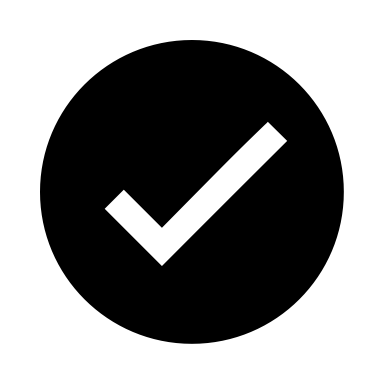 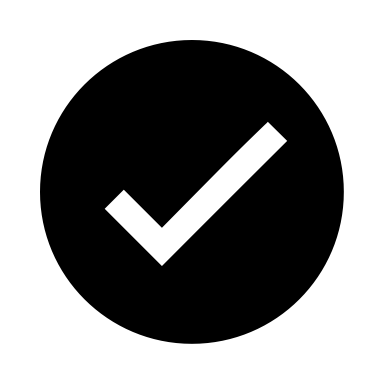 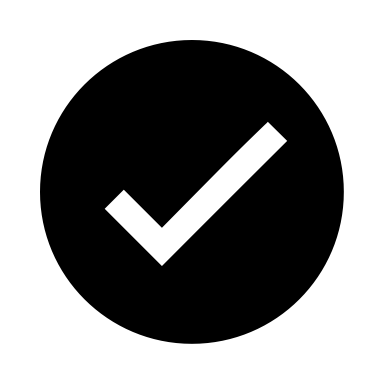 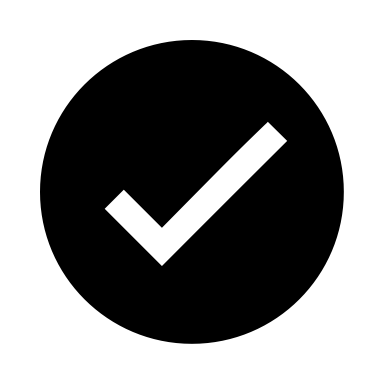 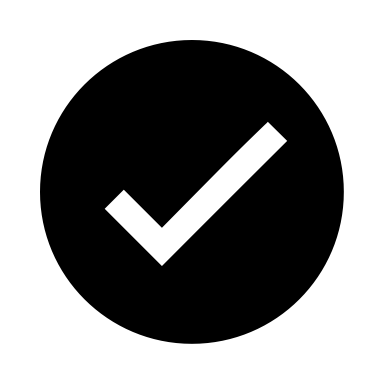 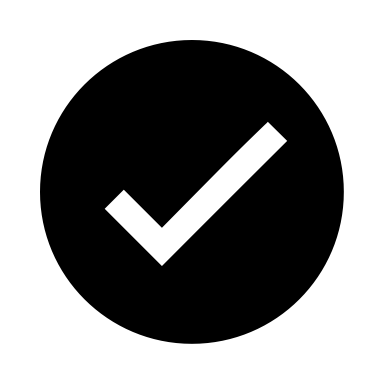 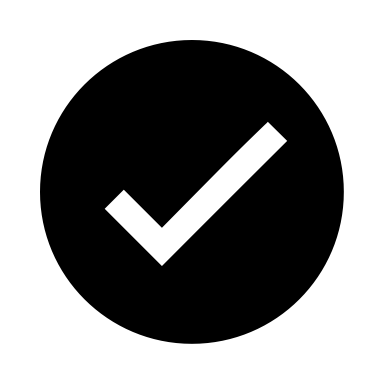 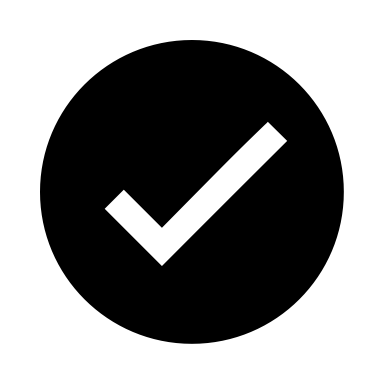 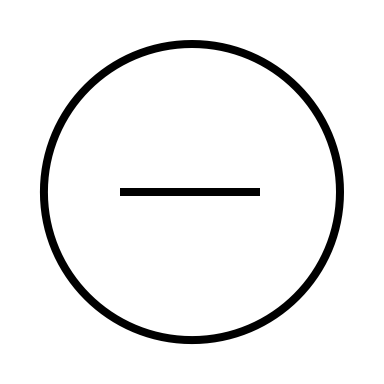 This project has received funding from the European Union’s Horizon 2020 research and innovation Programme under grant agreement 945263 (IMMERSE)
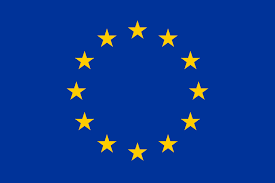 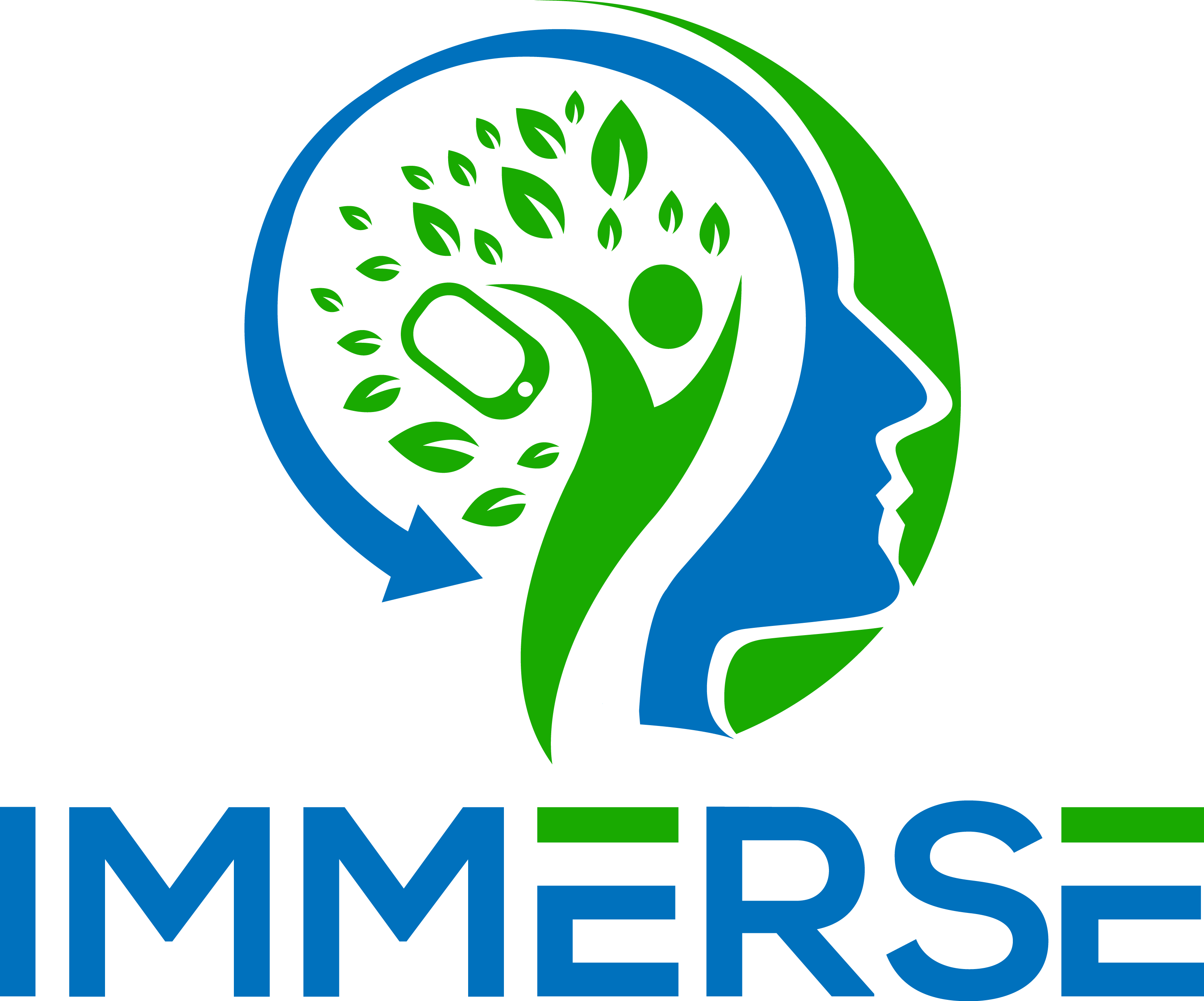 WP5 – Implementation Strategies for Clinicians
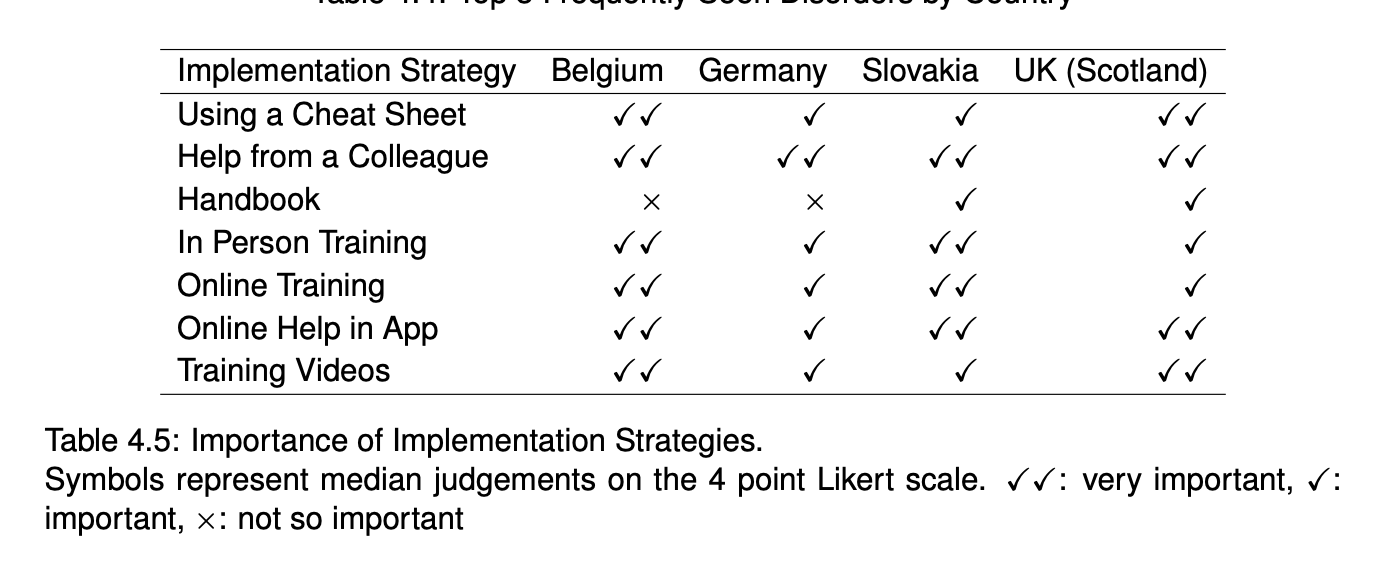 This project has received funding from the European Union’s Horizon 2020 research and innovation Programme under grant agreement 945263 (IMMERSE)
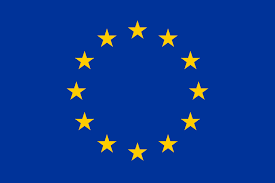 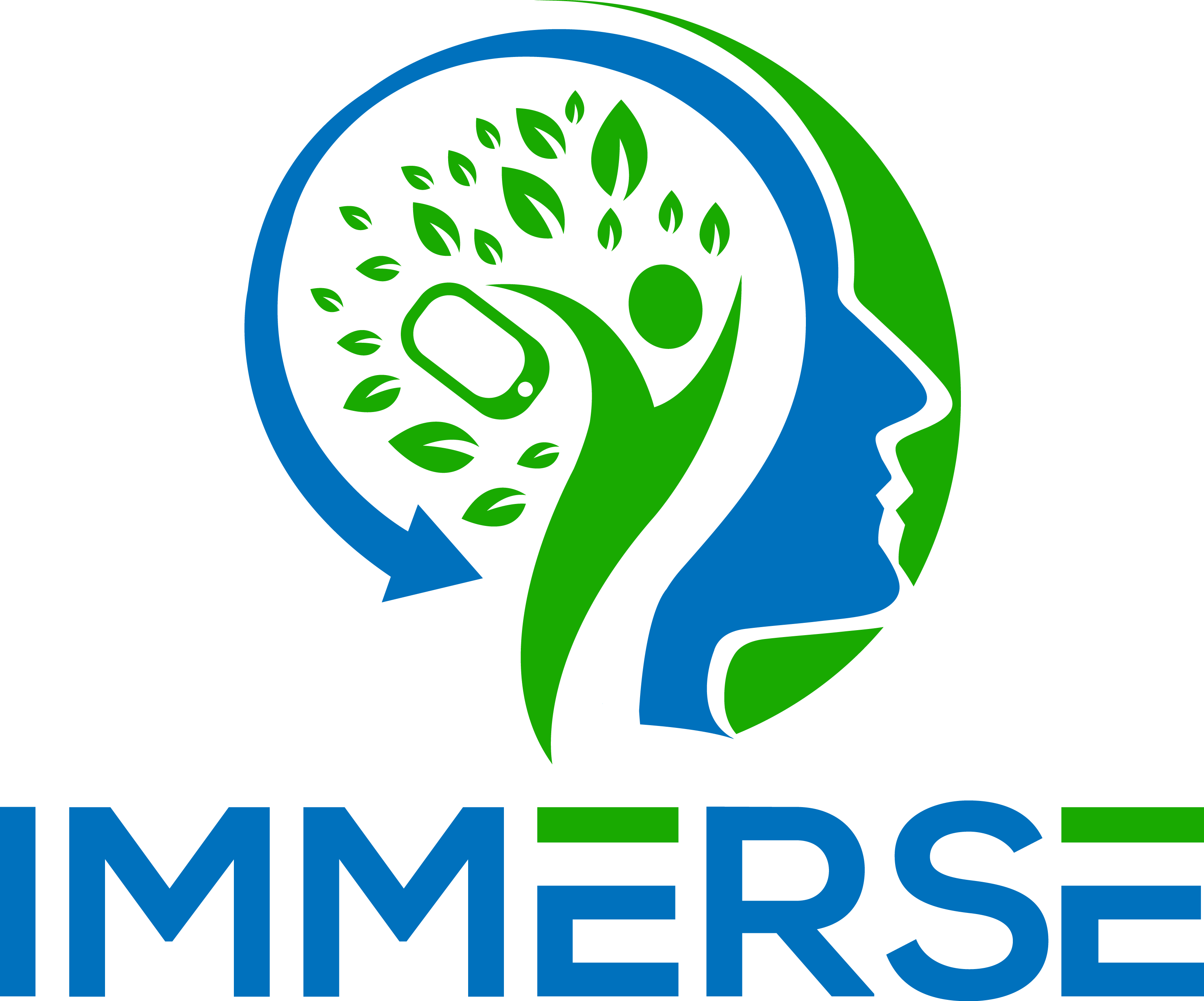 WP5 – Features Desired by Patients
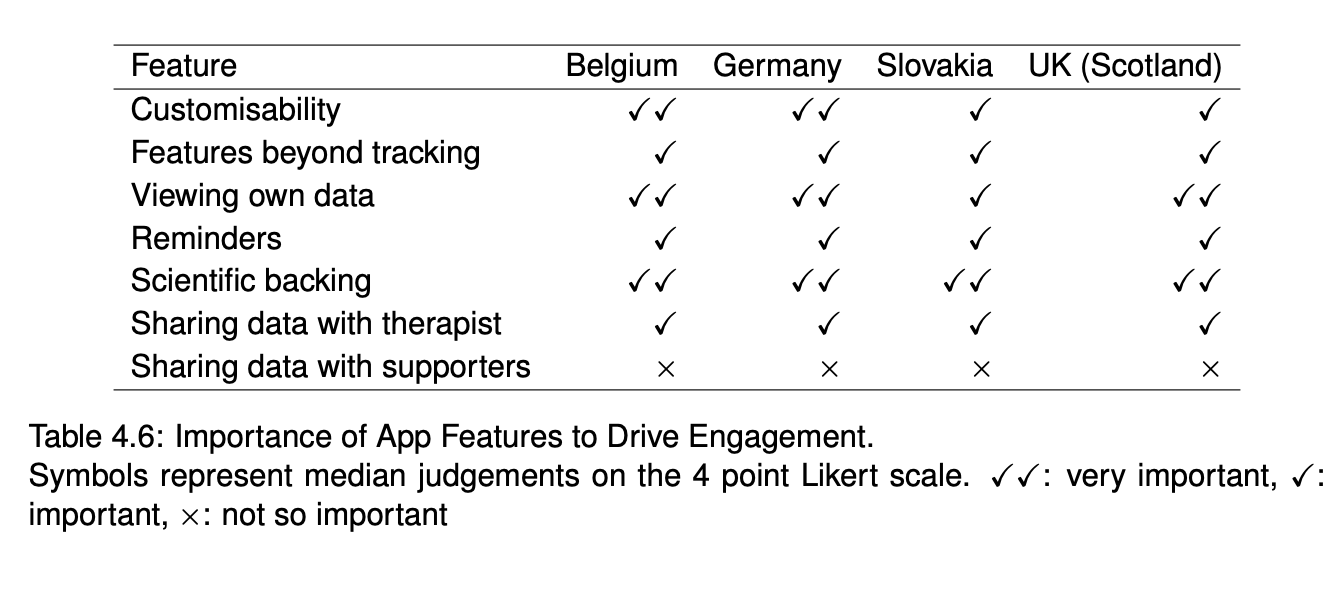 This project has received funding from the European Union’s Horizon 2020 research and innovation Programme under grant agreement 945263 (IMMERSE)
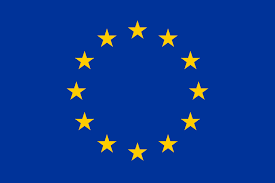 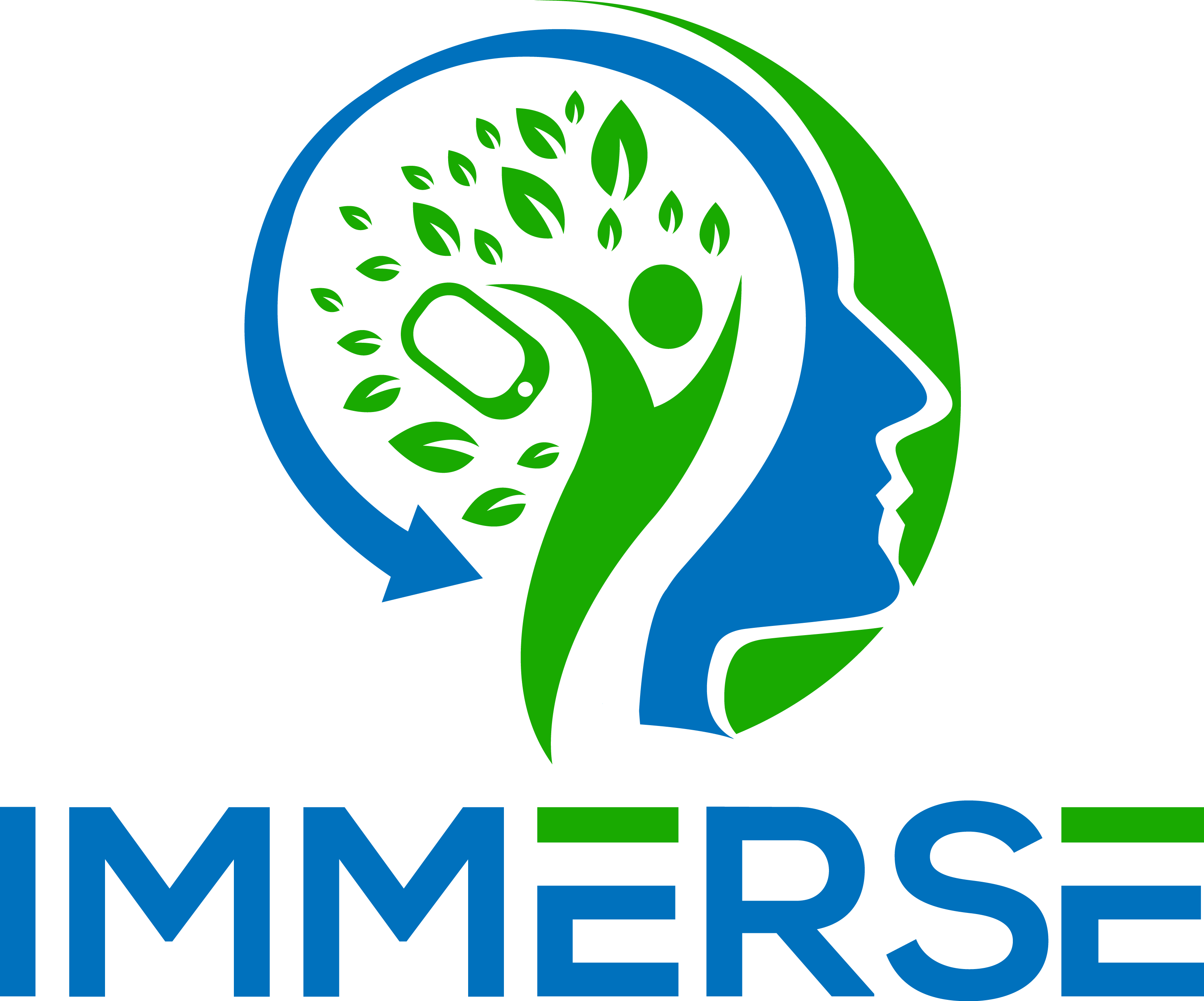 WP5 – Perceived Potential Benefits
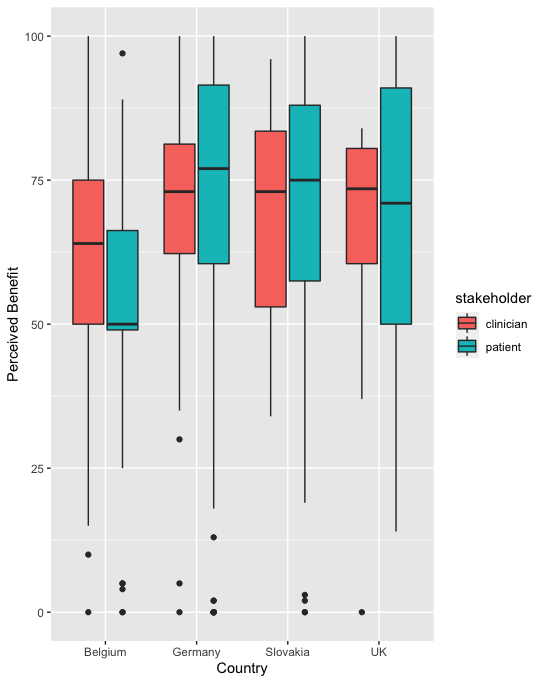 This project has received funding from the European Union’s Horizon 2020 research and innovation Programme under grant agreement 945263 (IMMERSE)
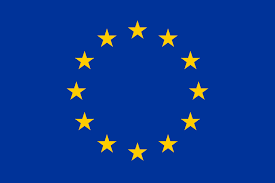 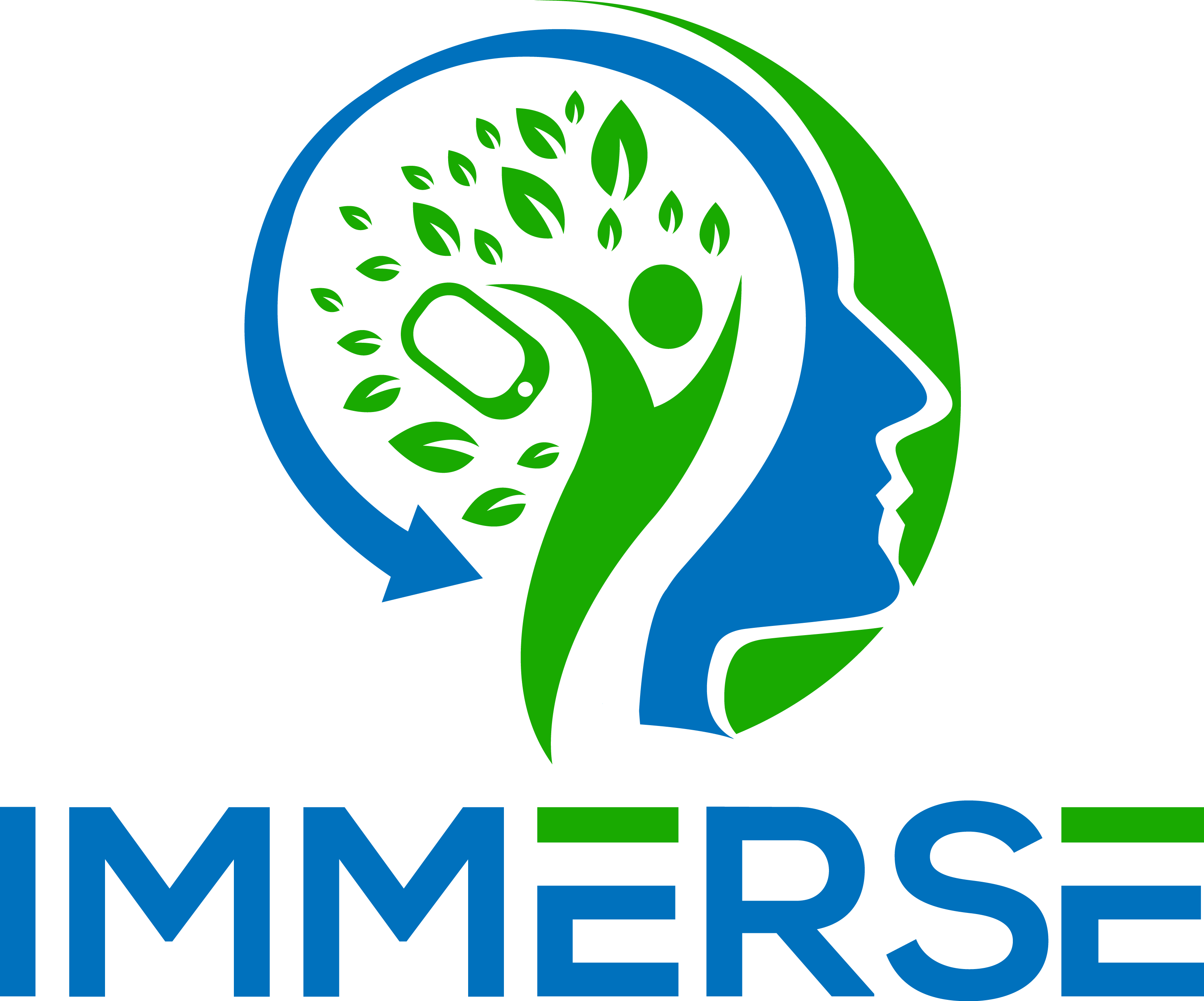 WP5 – Intended Adoption
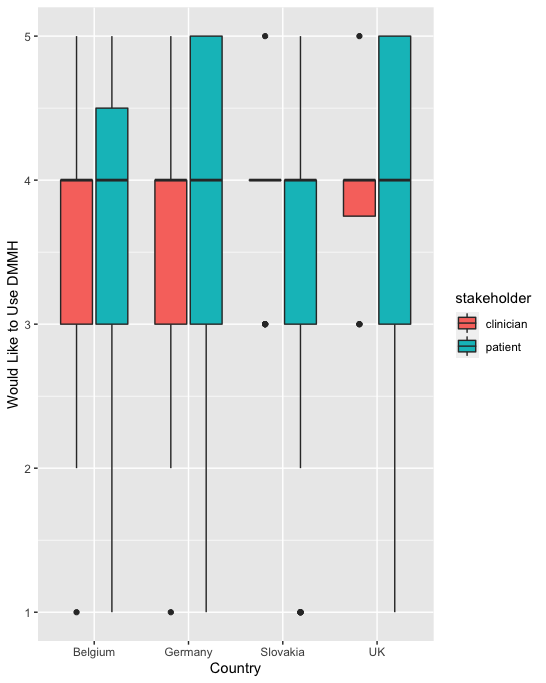 This project has received funding from the European Union’s Horizon 2020 research and innovation Programme under grant agreement 945263 (IMMERSE)
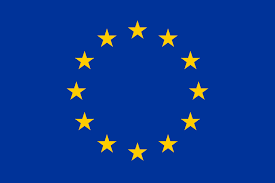 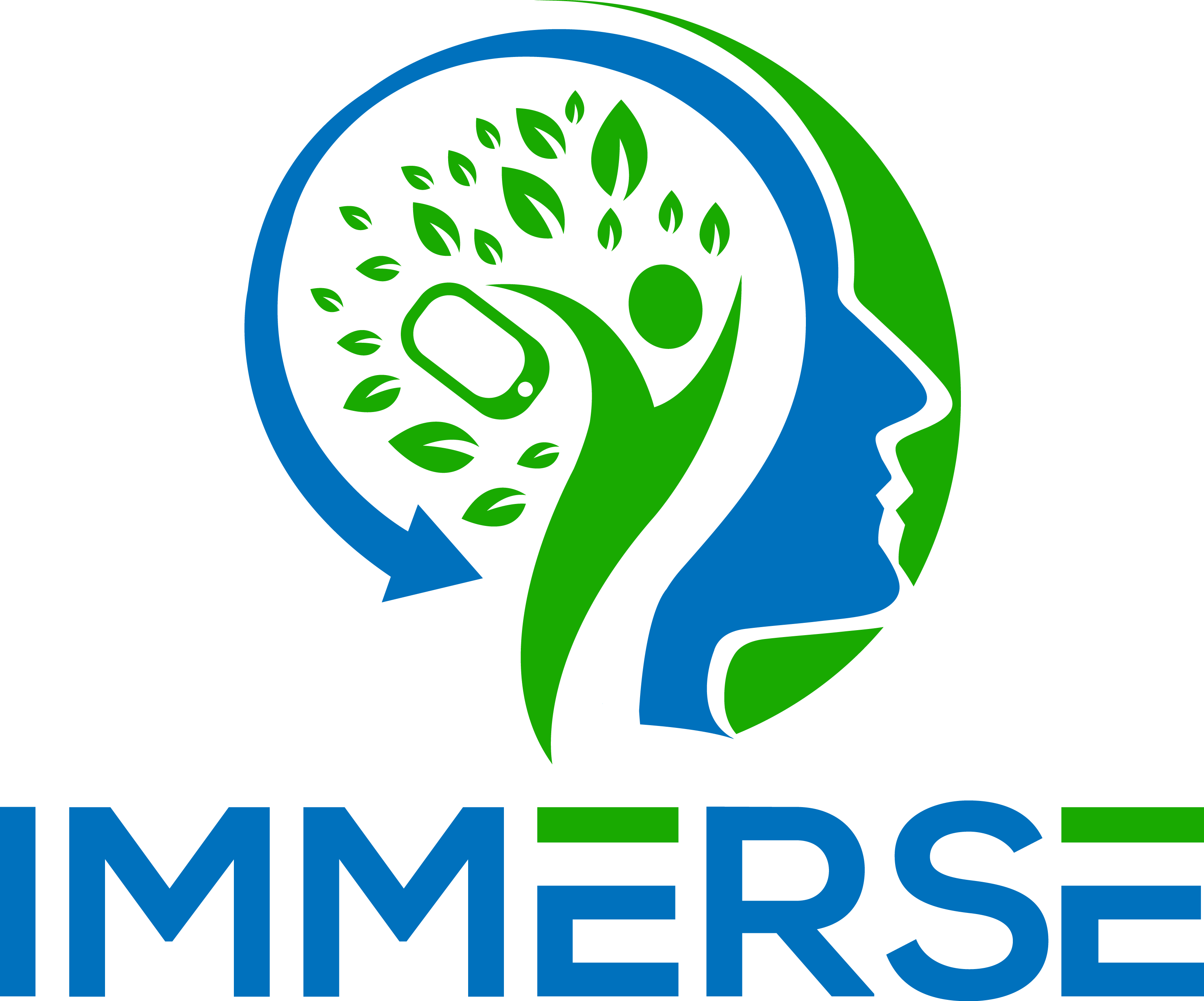 WP5 – Interviews
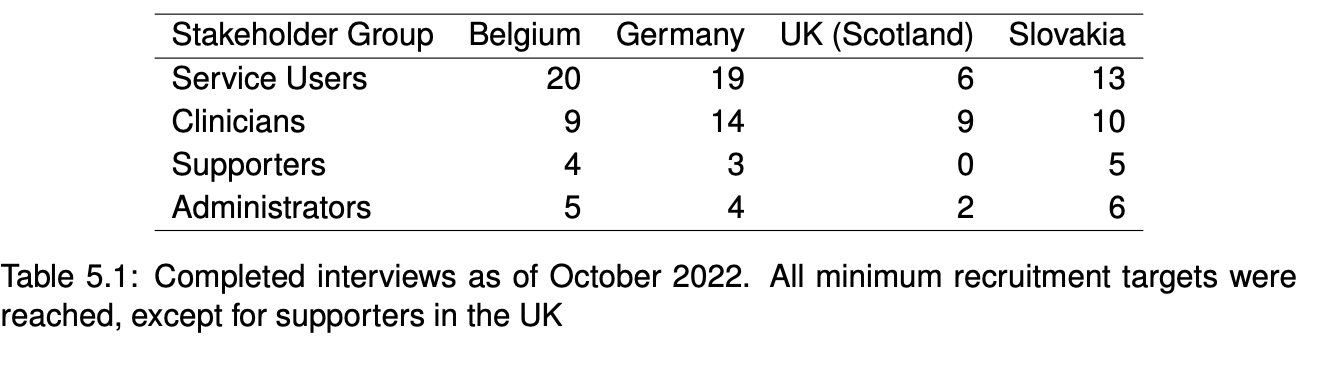 This project has received funding from the European Union’s Horizon 2020 research and innovation Programme under grant agreement 945263 (IMMERSE)
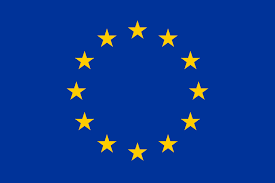 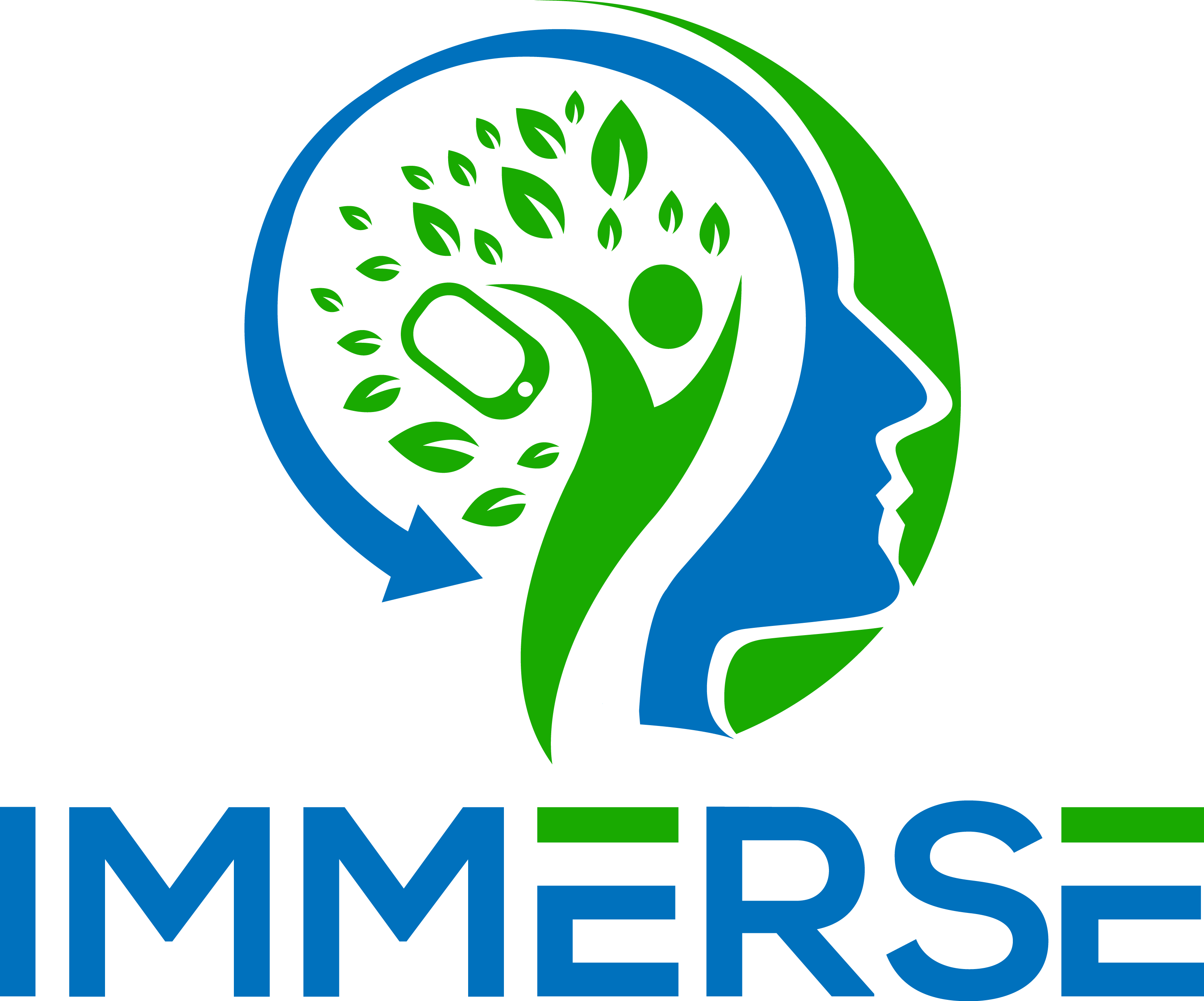 WP5 – Interviews
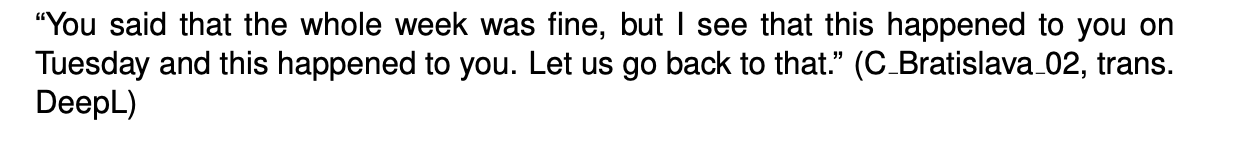 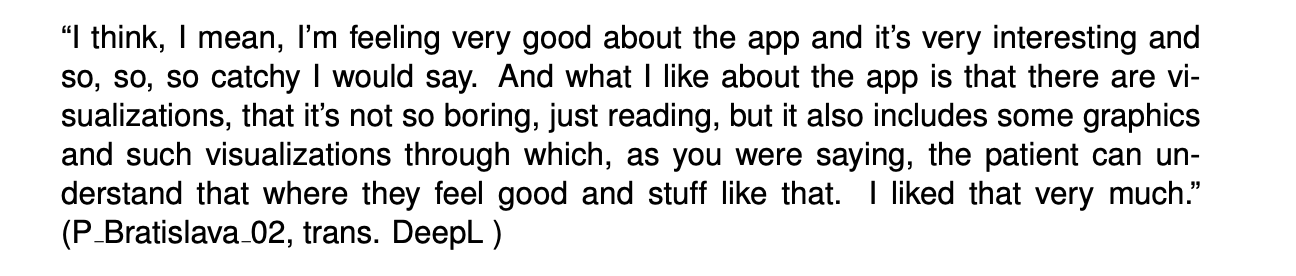 This project has received funding from the European Union’s Horizon 2020 research and innovation Programme under grant agreement 945263 (IMMERSE)
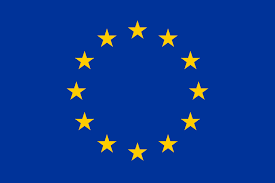 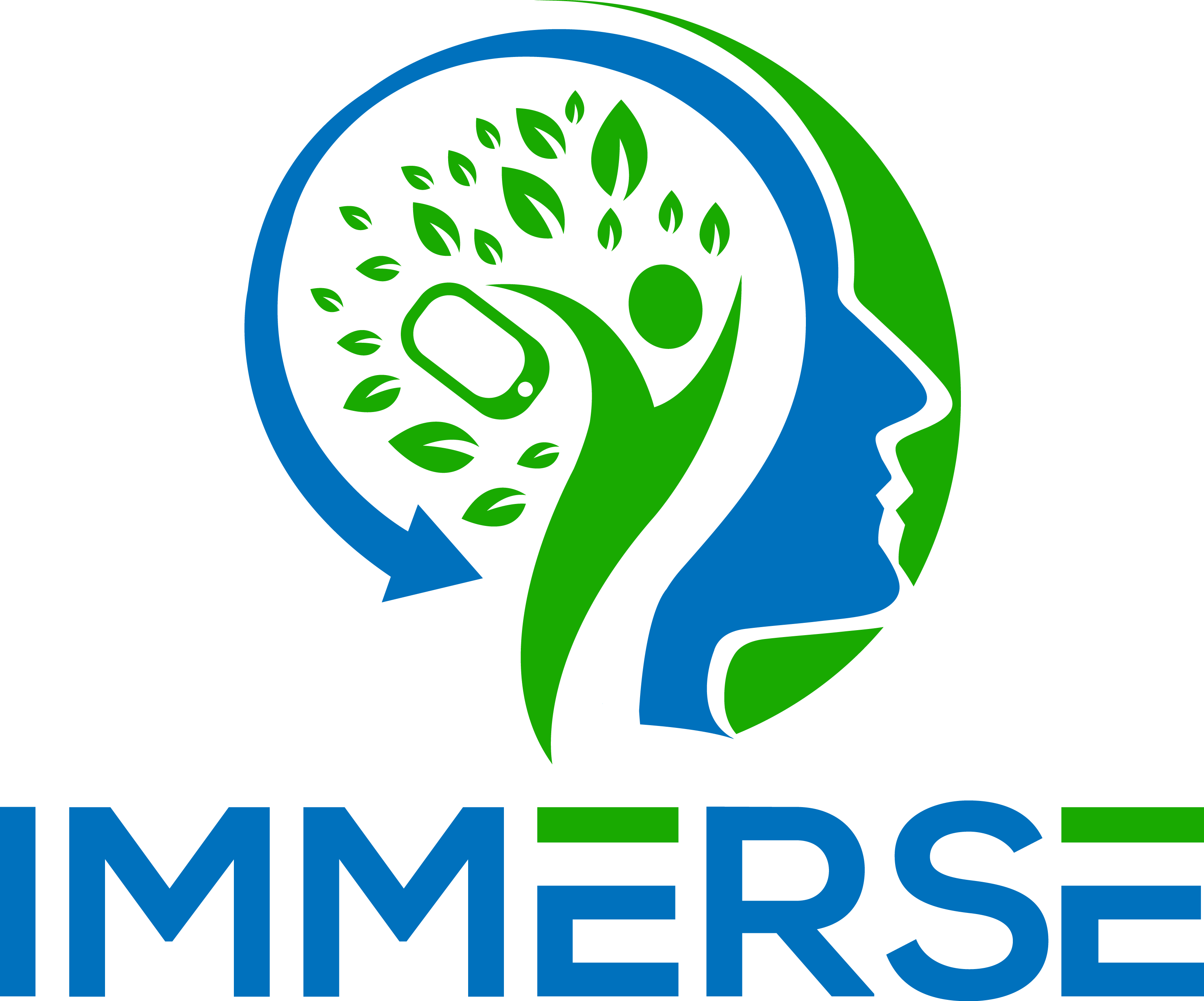 WP5 – Deliverables & Milestones
This project has received funding from the European Union’s Horizon 2020 research and innovation Programme under grant agreement 945263 (IMMERSE)
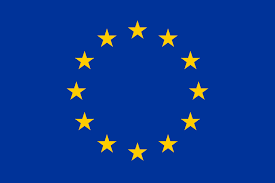 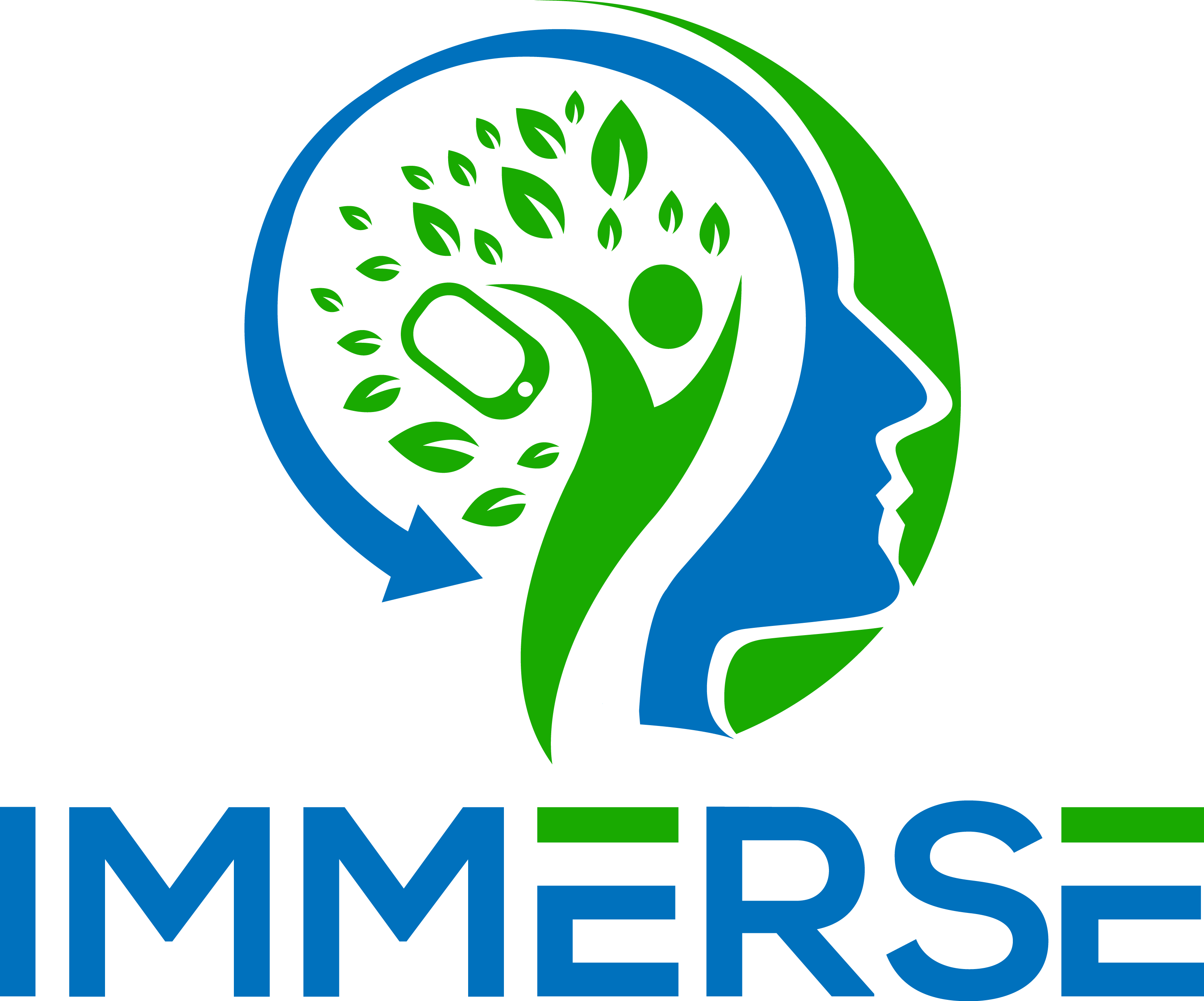 WP5 – Challenges, delays, and solutions
Covid-19 delayed recruitment
	 extension of recruitment deadlines
Ethical Approval and Data Sharing Agreement delayed analysis
	 focus on developing replicable analysis framework		informal feedback mechanisms
This project has received funding from the European Union’s Horizon 2020 research and innovation Programme under grant agreement 945263 (IMMERSE)
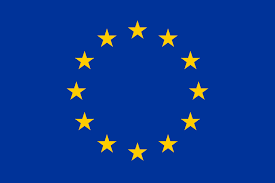 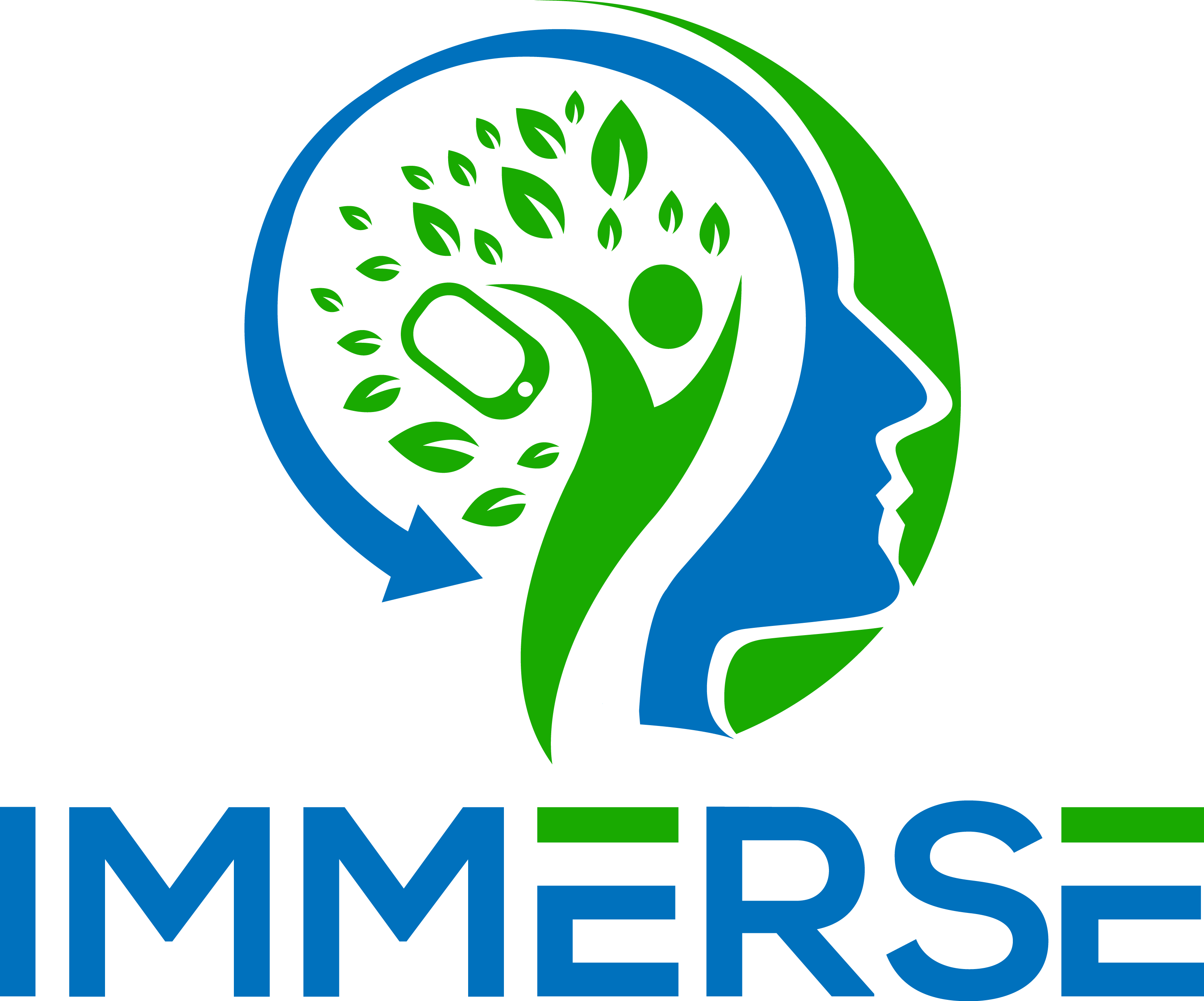 WP5 – Replicable Analysis Framework
Statistical Analysis: 
R – open-source framework with excellent Python integration (WP4)
R Markdown - fully documented for open science
 Qualitative Content Analysis:
Metadata
Memos
Ease of archiving and interchange
This project has received funding from the European Union’s Horizon 2020 research and innovation Programme under grant agreement 945263 (IMMERSE)
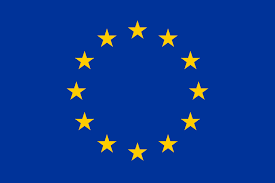 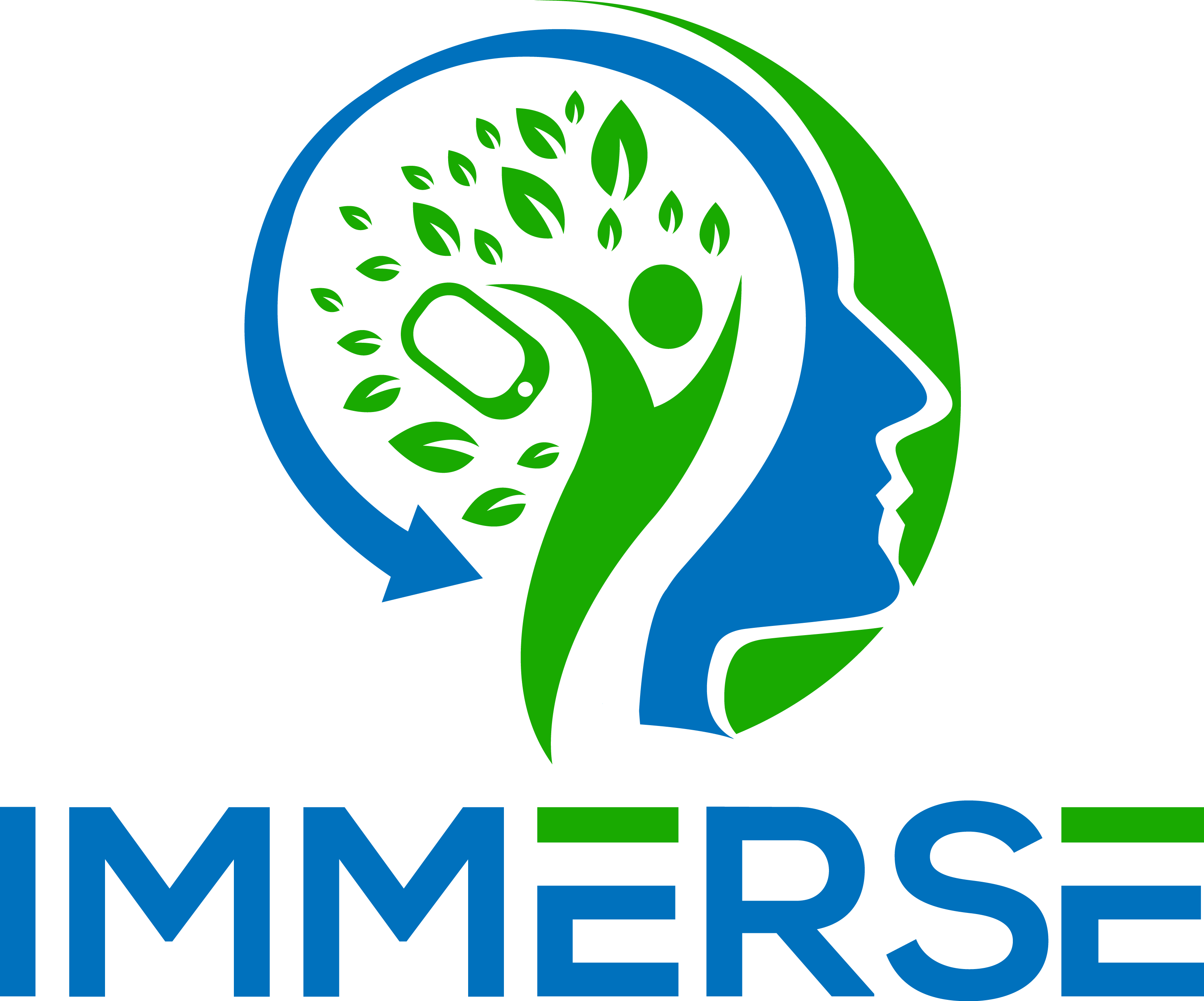 WP5 – Informal Feedback Mechanisms
Expert Assessment 
Based on informal initial analyses
In-depth assessment
Memo Writing:
Memoranda / research diaries are traditional qualitative method
Interviewers were also closely involved in developing intervention and implementation
This project has received funding from the European Union’s Horizon 2020 research and innovation Programme under grant agreement 945263 (IMMERSE)
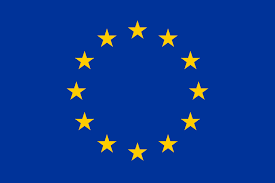 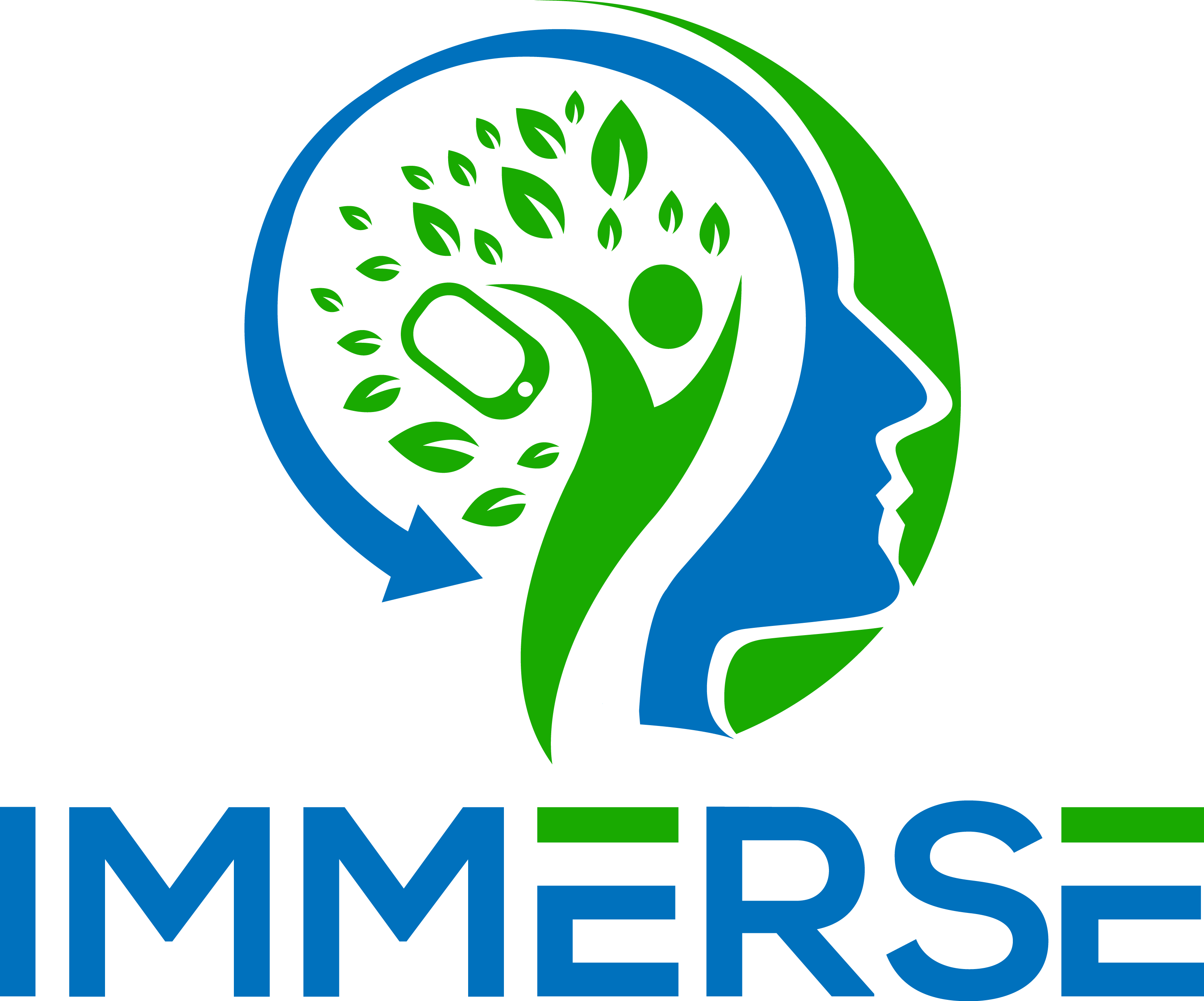 WP5 – Dissemination
Social Media
Publications to come
This project has received funding from the European Union’s Horizon 2020 research and innovation Programme under grant agreement 945263 (IMMERSE)
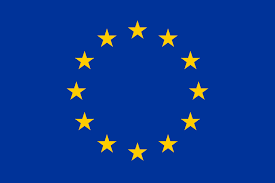 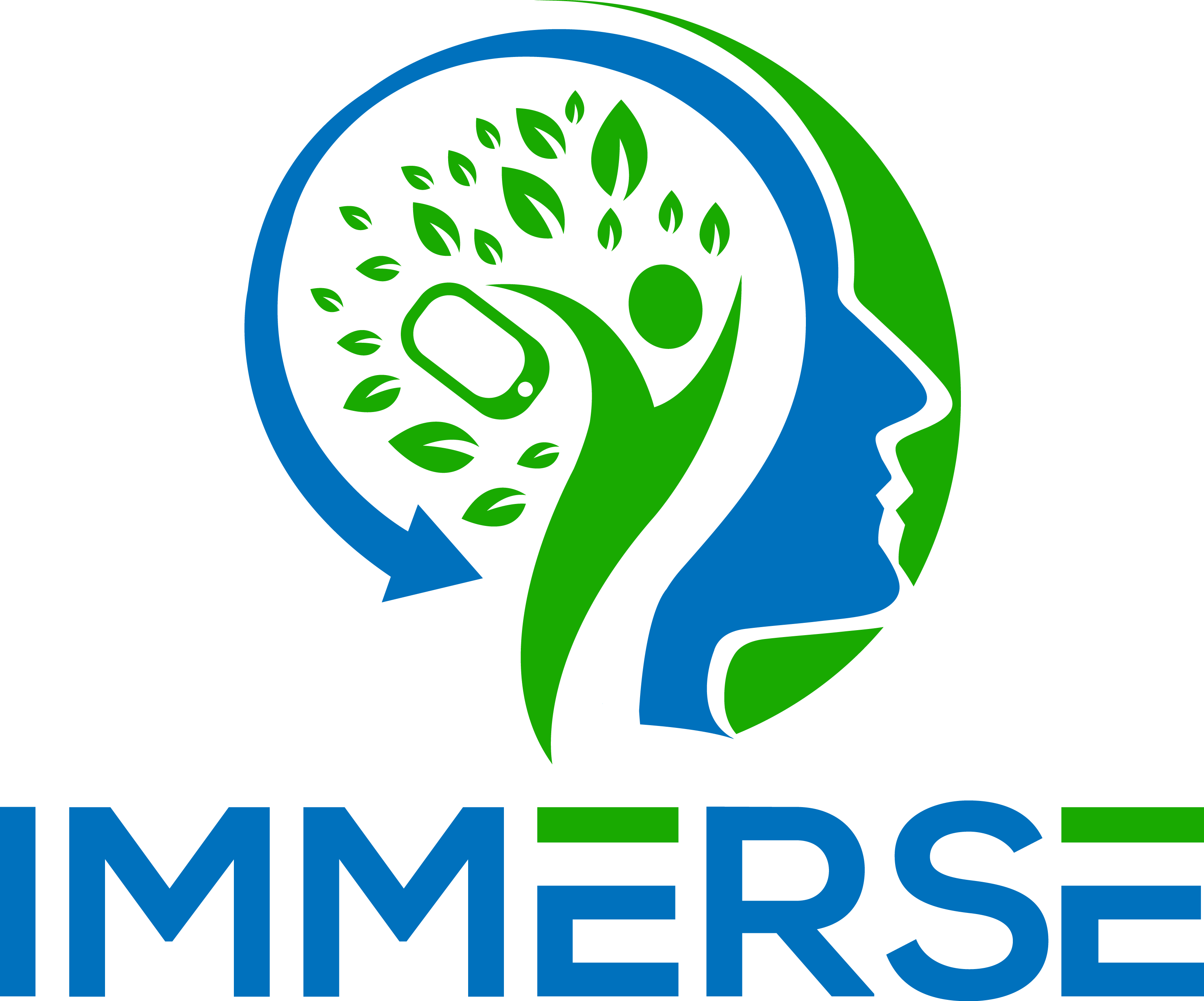 WP5 – Next steps (T5.1/T5.2)
Survey:
Integrate final data from UK patients and free text coding
Publish key analyses for Survey Data
Interviews:
Complete coding of interviews, driven by individual research questions
Share best practice with WP7 for qualitative process
Publish results in mixed methods / qualitative papers
This project has received funding from the European Union’s Horizon 2020 research and innovation Programme under grant agreement 945263 (IMMERSE)
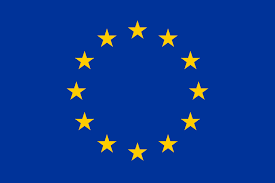 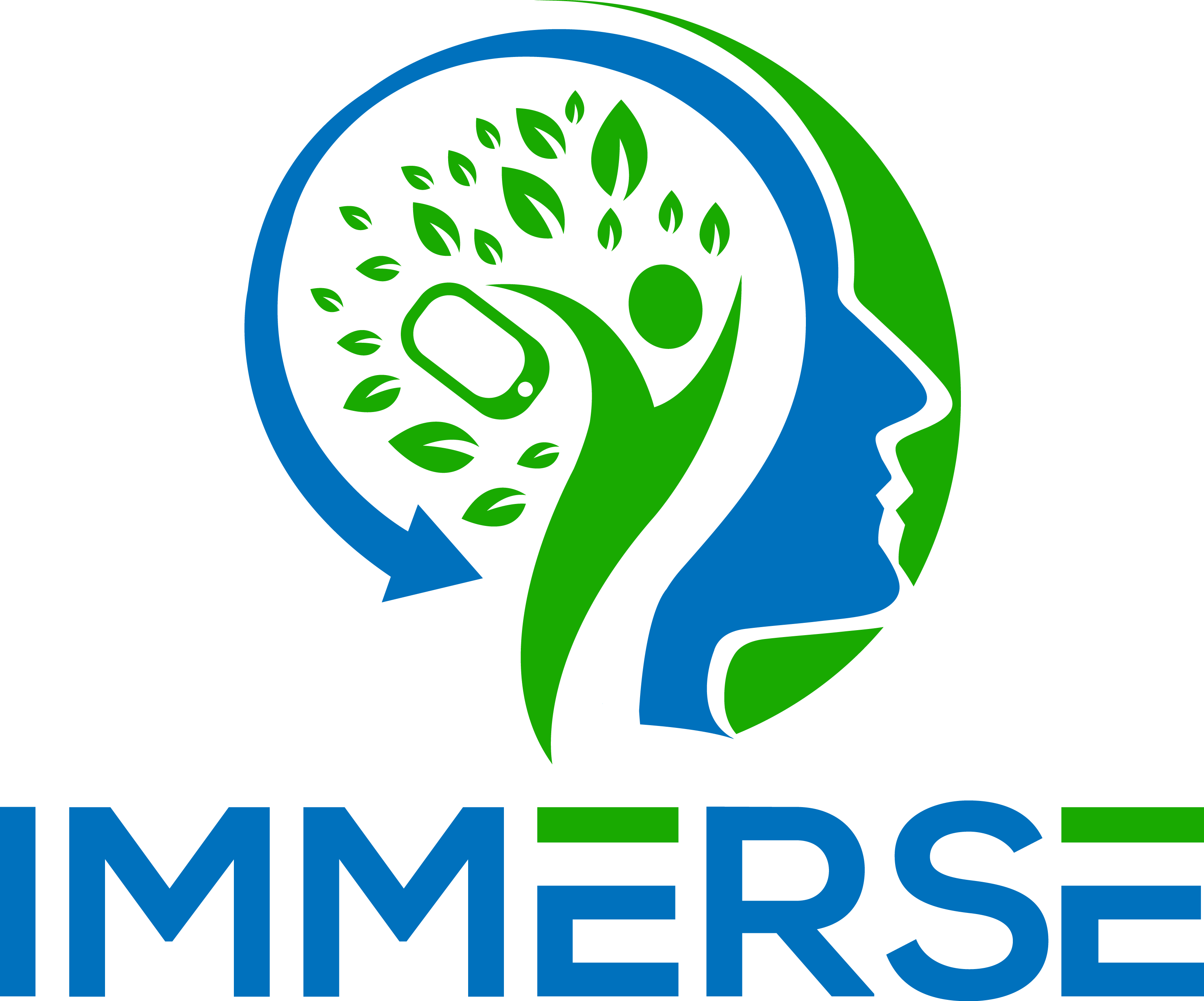 WP5 – Next steps (T5.3)
Define and code use-based metrics
WP2 (metrics collected by Movisens), WP4 (integration with analysis), WP7 (implications for evaluation; integration with blinding), WP3 (data access)
Qualitative Evidence
Liaise with WP7 and support evaluation interview analysis
This project has received funding from the European Union’s Horizon 2020 research and innovation Programme under grant agreement 945263 (IMMERSE)
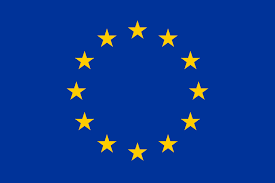